Map Analysis and Modeling in Forestry’s Future: …where we are headed and how we can get there
Joseph K. Berry
Making a Case for Map-ematics (analytical tool)
The lion’s share of GIS’s growth has been in ever expanding capabilities as a “technical tool” for corralling vast amounts of spatial data and providing near instantaneous access to remote sensing images, GPS navigation, interactive maps, asset management records, geo-queries and awesome displays.  In just forty years GIS has morphed from boxes of cards passed through a window, to today’s sizzle of a 3D fly-through rendering of terrain anywhere in the world with back-dropped imagery and semi-transparent map layers draped on top— 
all pushed from the cloud to a GPS enabled tablet or smart phone.  What a ride!!!
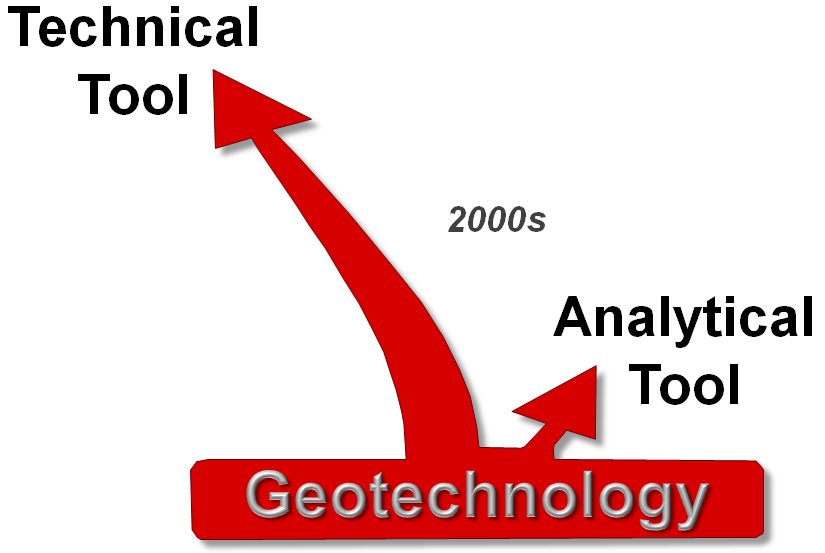 However, GIS as an “analytical tool” hasn’t experienced the same meteoric rise— 
in fact it might be argued that the analytic side of GIS has 
somewhat stalled over the last decade.
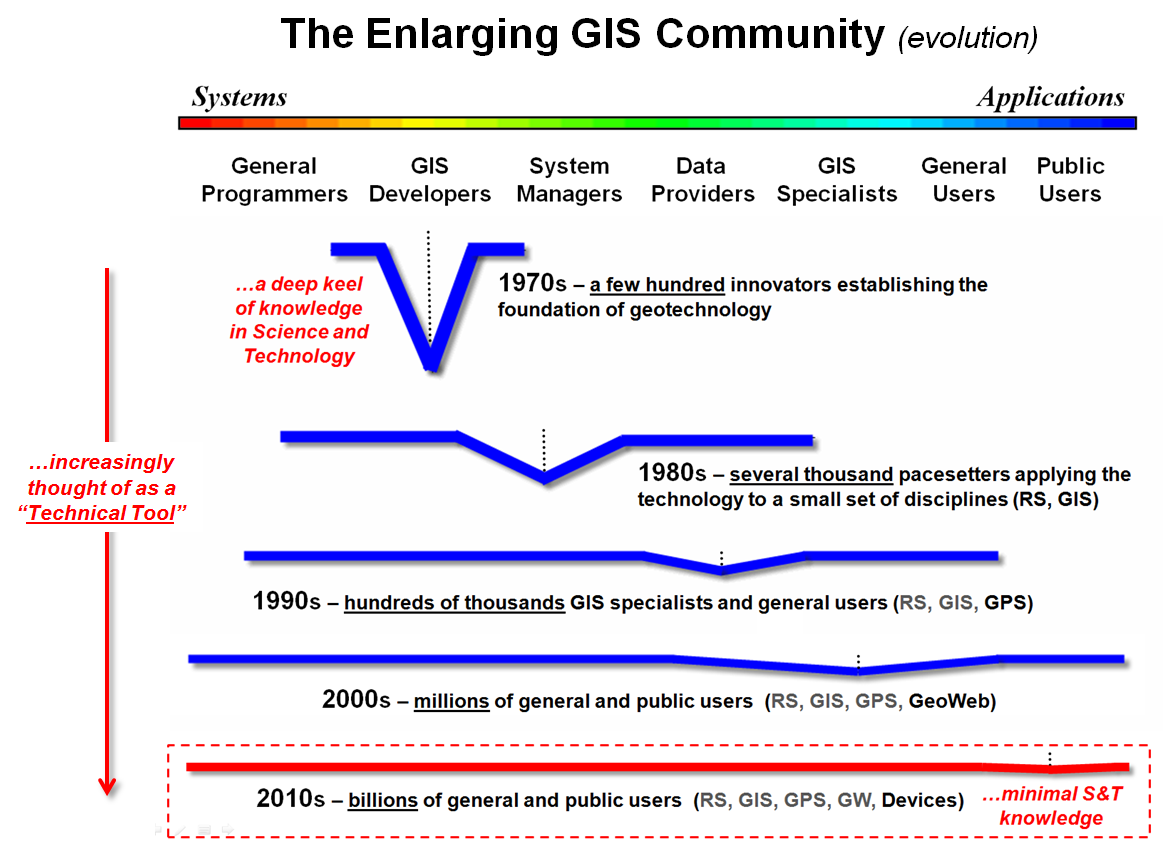 Over 35 years of teaching graduate courses and professional workshops in grid-based map analysis and modeling has lead me 
to believe that there is… 

a “map-ematics” that extends traditional math/stat concepts and procedures for quantitative analysis of mapped data.

The premise is that “maps are numbers first, pictures later” and we do mathematical things to mapped data that moves GIS from 

“Where is What” graphical inventories to a 

“Why, So What and What If” problem solving environment— 


“Thinking with Maps”
The “-ists” and the “-ologists”
Together the “-ists” and the “-ologists” frame and develop the Solution for an application
The “-ists”
The “-ologists”
— and —
…understand the “tools” that can be used to display, query and analyze spatial data

Data and Information 
focus
…understand the “science” behind spatial relationships that can be used for decision-making

Knowledge and Wisdom 
focus
Application Space

Geotechnology’s Core
“-ists”
“-ologists”
Solution
Space
Technology
Experts
Domain
Experts
GIS Expertise
Spatial Reasoning
Where is What
Why, So What, What If
The “-ists” and the “-ologists” (a bigger tent)
Decision Makers utilize the Solution
…under Stakeholder, Policy & Public auspices
“Policy Makers”
“Stakeholders”
“Decision Makers”
Application Space

Geotechnology’s Core
“-ists”
“-ologists”
Solution
Space
Technology
Experts
Domain
Experts
We are simultaneously trivializing…
…and complicating GIS Technology
Spatial Analysis Operations (Geographic Context)
GIS as a “Technical Tool” (Where is What) vs. an “Analytical Tool” (Why, So What and What if)
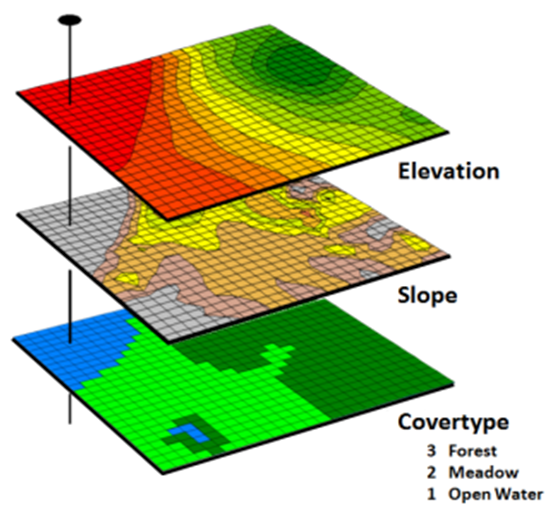 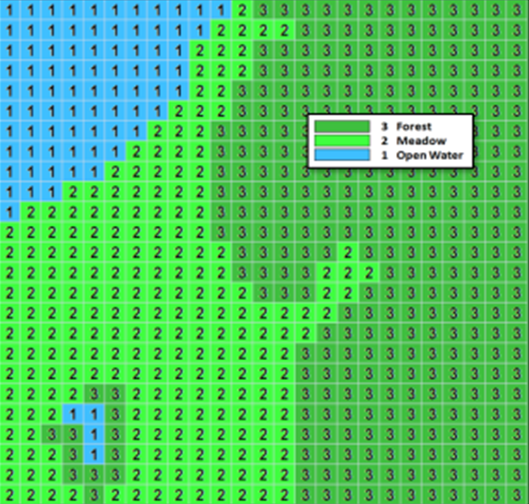 Grid Layer
Map Stack
Spatial Analysis
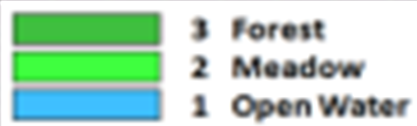 GIS Perspective:
Reclassify (Position, Value, Size, Shape, Contiguity)
Overlay (Location-specific, Region-wide, Map-wide)
Distance (Distance, Proximity, Movement, Optimal Path, Visual Exposure)
Neighbors (Characterizing Surface Configuration, Summarizing Values)
Mathematical Perspective:
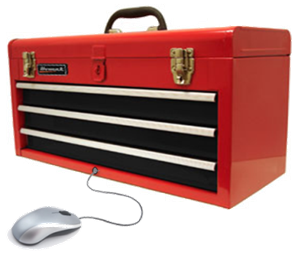 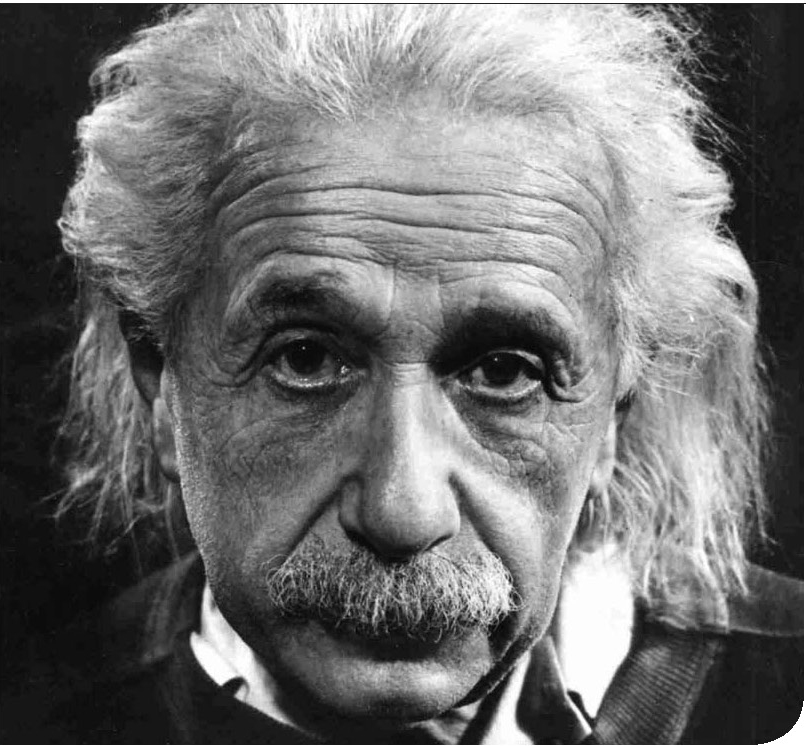 Basic GridMath & Map Algebra ( +  -  *  / )
Advanced GridMath (Math, Trig, Logical Functions)
Map Calculus (Spatial Derivative, Spatial Integral)
Map Geometry (Euclidian Proximity, Narrowness, Effective Proximity)
Plane Geometry Connectivity (Optimal Path, Optimal Path Density)
Solid Geometry Connectivity (Viewshed, Visual Exposure)
Unique Map Analytics (Contiguity, Size/Shape/Integrity, Masking, Profile)
Map Analysis 
Toolbox
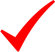 Spatial Analysis Operations (Math Examples)
Advanced Grid Math —  Math, Trig, Logical Functions
Spatial Derivative
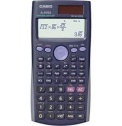 Map Calculus —  Spatial Derivative, Spatial Integral
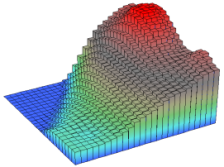 2500
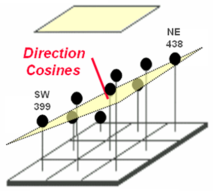 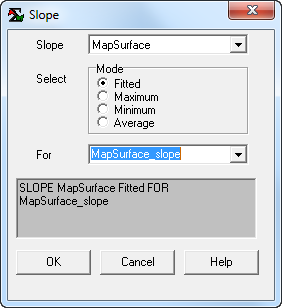 …is equivalent to the slope of the tangent plane at a location
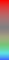 500
MapSurface
The derivative is the instantaneous “rate of change” of a function and is equivalent to the slope of the tangent line at a point
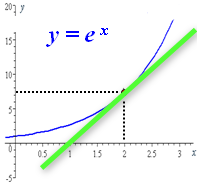 Surface
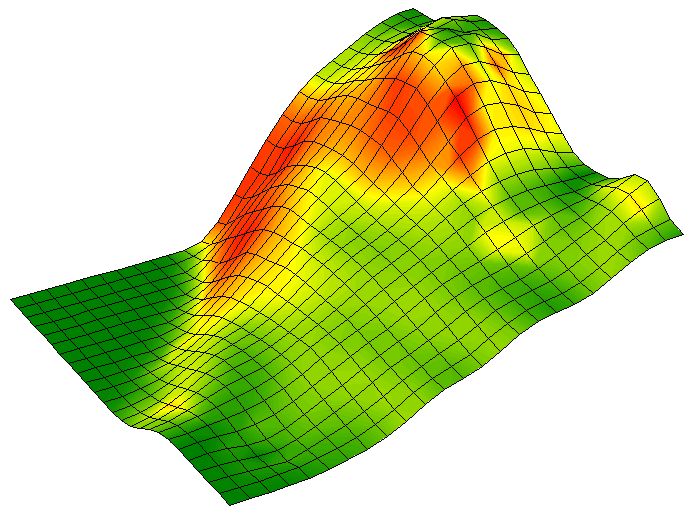 Fitted Plane
SLOPE MapSurface Fitted 
    FOR MapSurface_slope
Slope draped over
MapSurface
65%
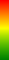 0%
Curve
Dzxy Elevation
Advanced Grid Math
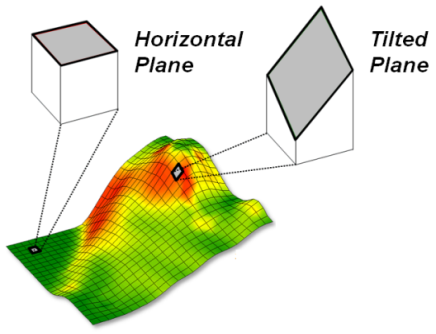 ʃ Districts_Average Elevation
Surface Area
Spatial Integral
…increases  with increasing inclination as a Trig function of the cosine of  the 
Slope Angle
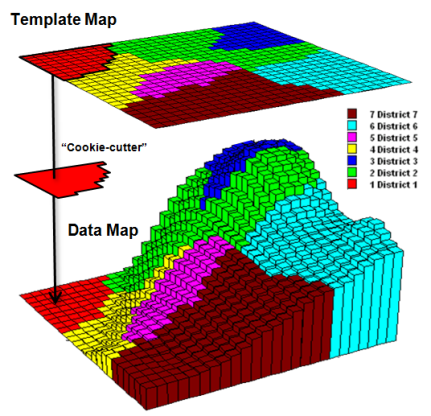 …summarizes the values on a surface for specified map areas 
(Total= volume under the surface)
SArea= 
Fn(Slope)
MapSurface Davg
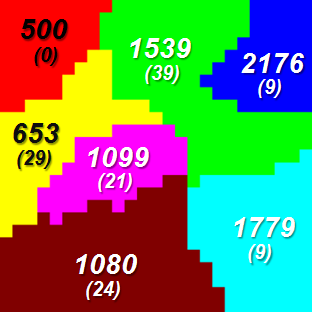 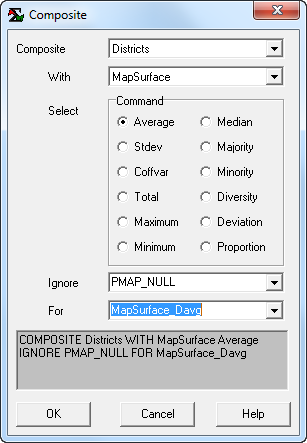 y = fn(x)
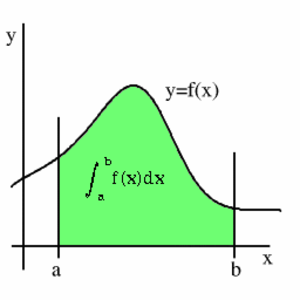 Surface
The integral calculates the area under the curve for any section of a function.
COMPOSITE Districts WITH MapSurface Average FOR MapSurface_Davg
Curve
Spatial Analysis Operations (Distance Examples)
Map Geometry — (Euclidian Proximity, Narrowness, Effective Proximity)
Plane Geometry Connectivity — (Optimal Path, Optimal Path Density)
Solid Geometry Connectivity —  (Viewshed, Visual Exposure)
96.0 minutes

…farthest away by truck, ATV and hiking
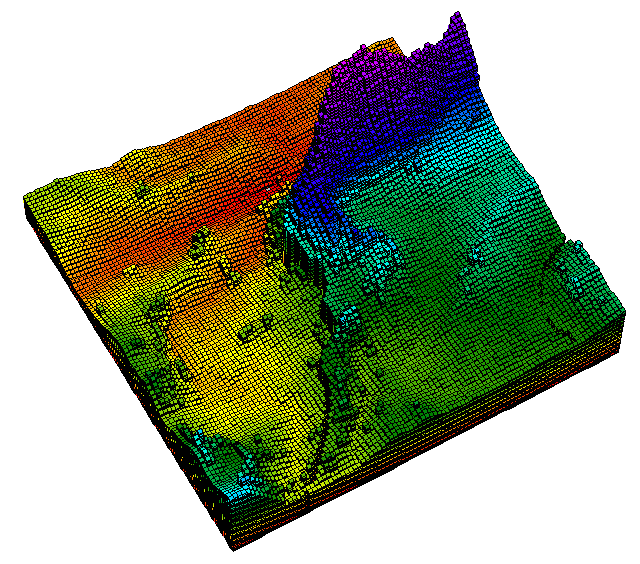 Euclidean Proximity
Effective Proximity
Distance
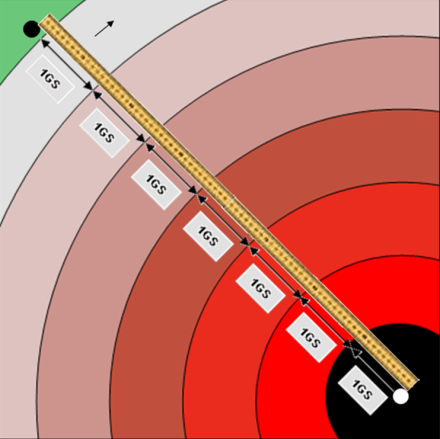 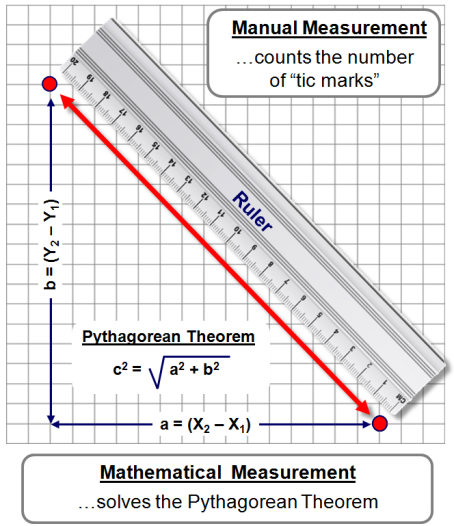 On Road
Off Road
Relative Barriers
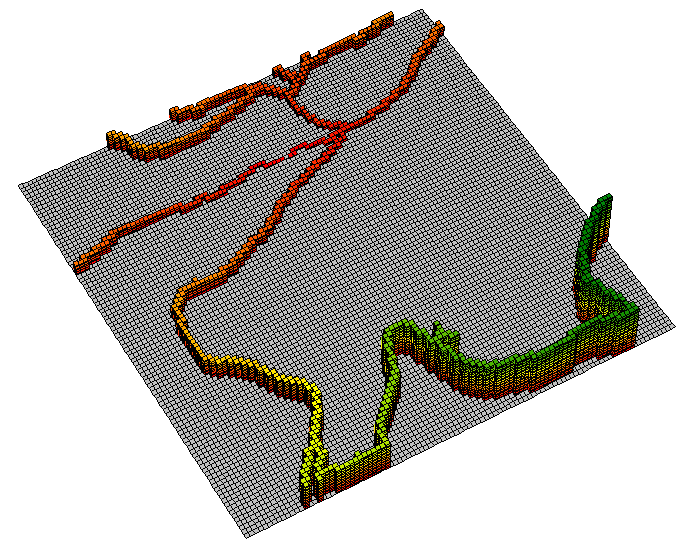 HQ (start)
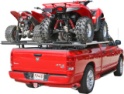 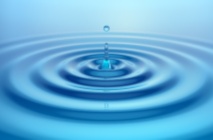 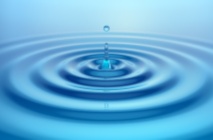 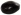 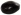 “Travel-Time”
26.5 
minutes

…farthest away 
by truck
Off Road
Absolute Barrier
On + Off 
Road
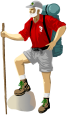 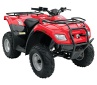 Plane Geometry
Connectivity
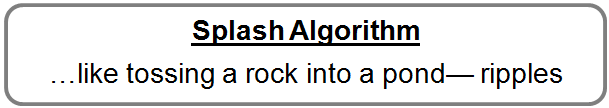 …from a point to 
everywhere…
…the  “steepest 
       downhill path” 
     identifies the 
  optimal route 
   (Quickest)
…not necessarily straight lines (movement)
Shortest straight line between two points…
Farthest
(end)
Tan = Rise/Run
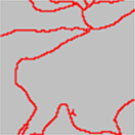 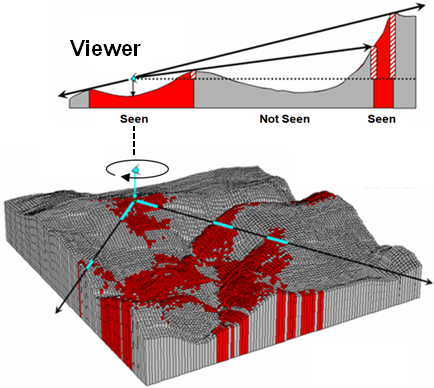 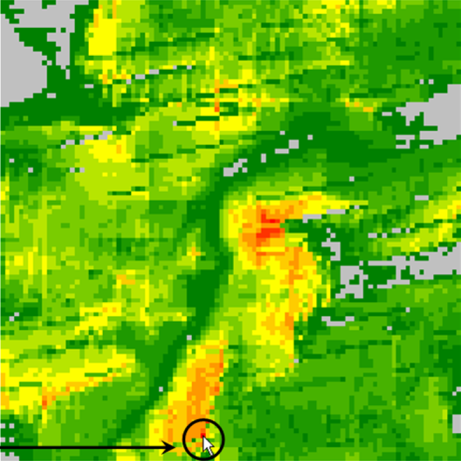 Rise
Roads
Solid Geometry
Connectivity
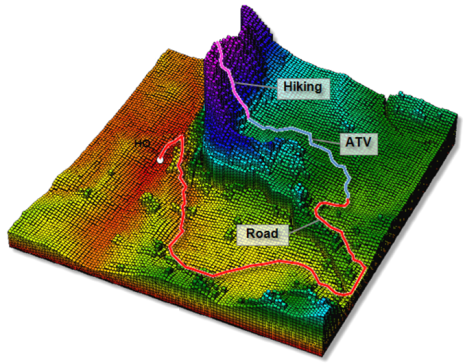 Run
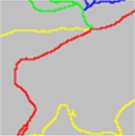 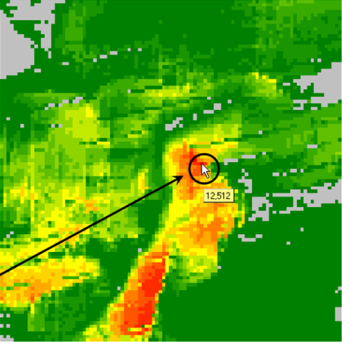  Counts 
     # Viewer cells
HQ 
(start)
Seen if new tangent exceeds      all previous tangents            along the line of sight
Sums
Viewer
Weights 
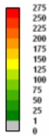 270/621= 43% 
of the entire road network connected
“Visual 
Exposure”
Highest
Exposure
“Splash”
Viewshed
“Splash”
Spatial Statistics Operations (Numeric Context)
GIS as a “Technical Tool” (Where is What) vs. an “Analytical Tool” (Why, So What and What if)
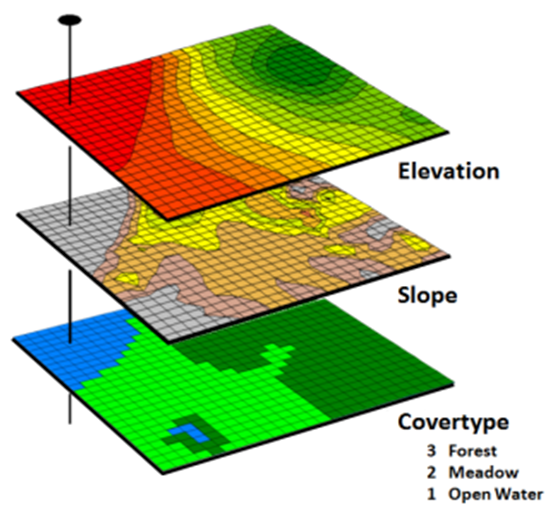 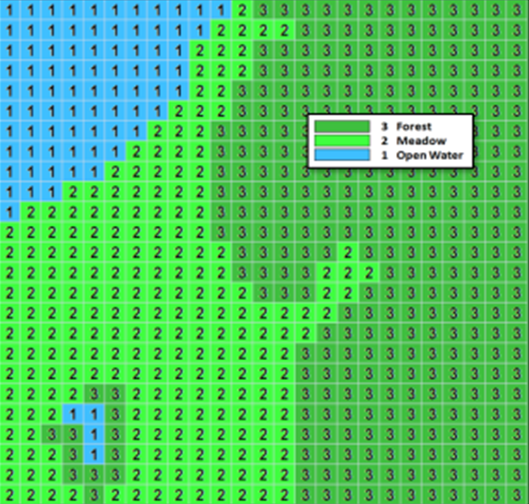 Grid Layer
Map Stack
Spatial Statistics
GIS Perspective:
Surface Modeling (Density Analysis, Spatial Interpolation, Map Generalization)
Spatial Data Mining (Descriptive, Predictive, Prescriptive)
Statistical Perspective:
Basic Descriptive Statistics (Min, Max, Median, Mean, StDev, etc.)
Basic Classification (Reclassify, Contouring, Normalization)
Map Comparison (Joint Coincidence, Statistical Tests) 
Unique Map Statistics (Roving Window and Regional Summaries)
Surface Modeling (Density Analysis, Spatial Interpolation)
Advanced Classification (Map Similarity, Maximum Likelihood, Clustering)
Predictive Statistics (Map Correlation/Regression, Data Mining Engines)
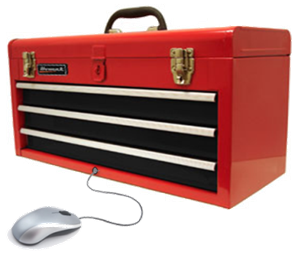 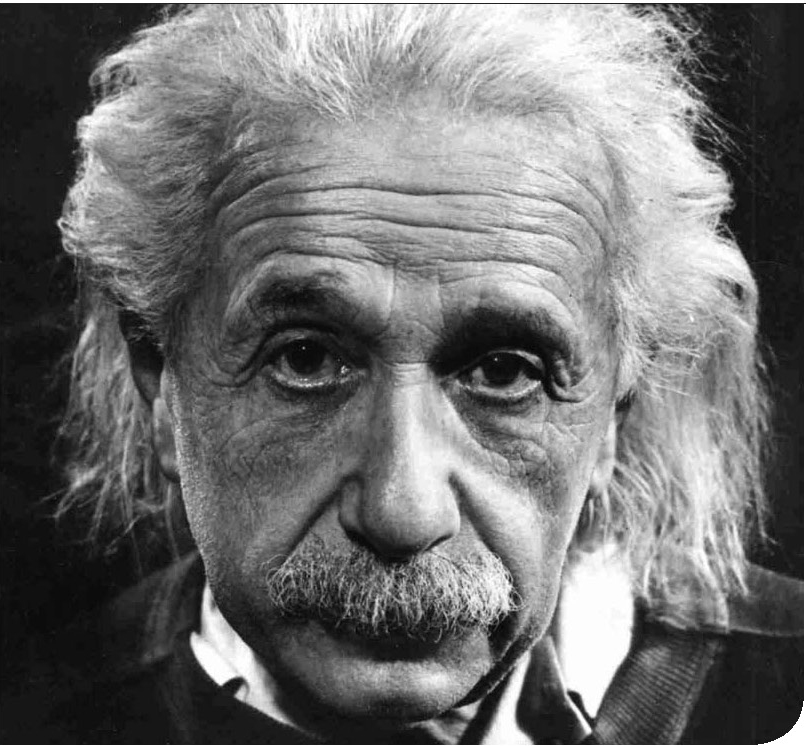 Map Analysis 
Toolbox
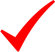 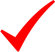 Spatial Statistics (Linking Data Space with Geographic Space)
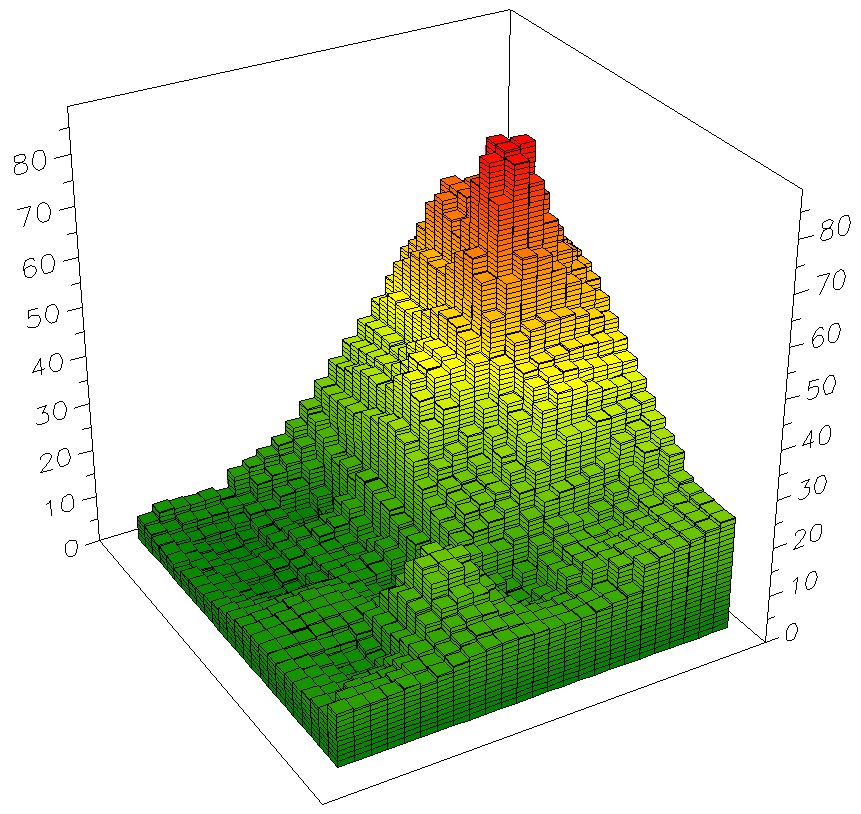 Geo-registered Sample Data
Roving Window (weighted average)
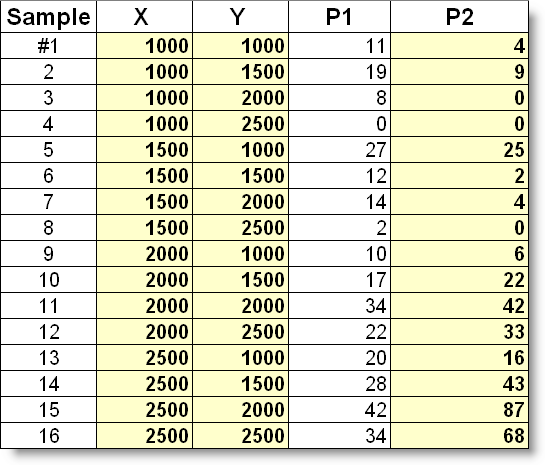 Continuous 
Map Surface
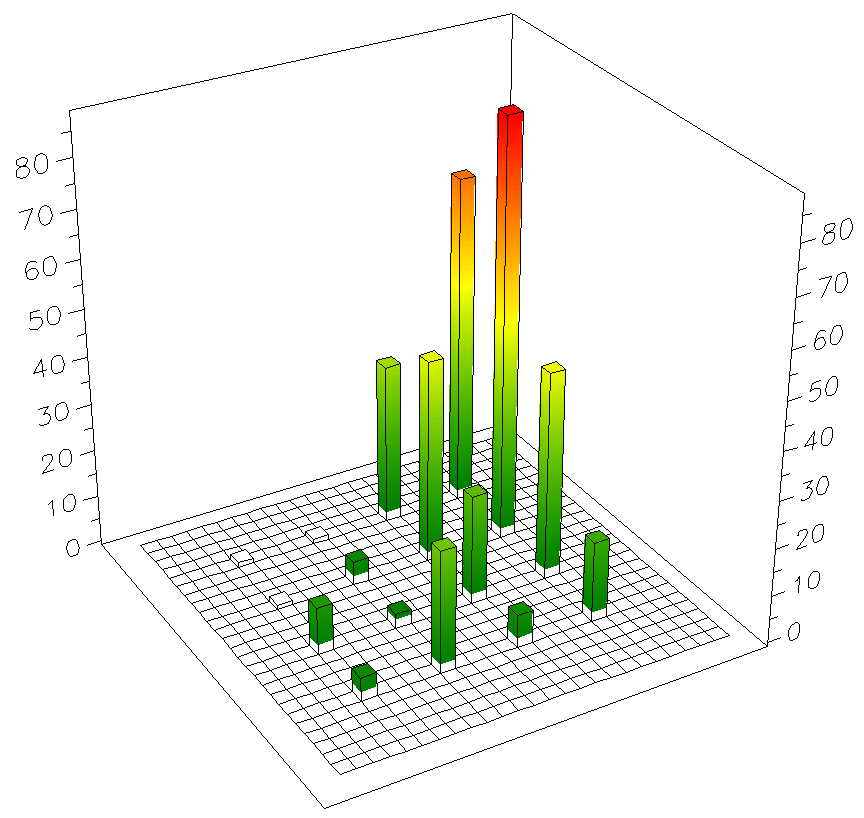 Discrete  
Samplet  Map
Spatial
Statistics
What
is
Where
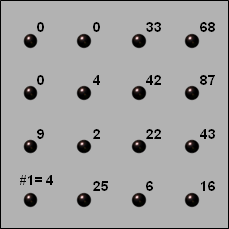 Surface
Modeling
What
Non-Spatial Statistics
Surface Modeling techniques are used to derive a continuous map surface from discrete point data– fits a Surface to the data.
Standard Normal Curve
…NE locations are “unusually” high
Average = 22.6
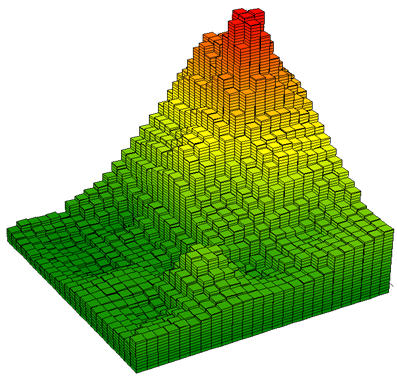 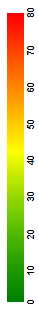 Geographic Distribution
X + 1SD
= 48.8
StDev = 26.2
In Geographic Space, the typical value forms a horizontal plane implying the average is everywhere
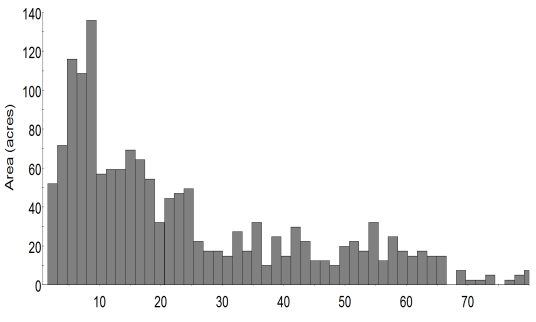 StDev= 26.2
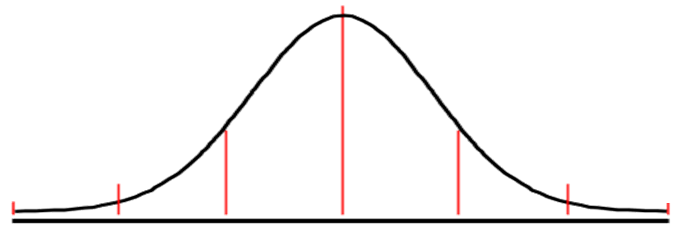 X= 22.6
Histogram
Numeric Distribution
In Data Space, a standard normal curve  can be fitted to data to identify the  “typical value” (average)
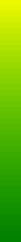 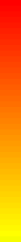 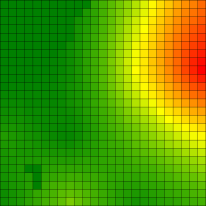 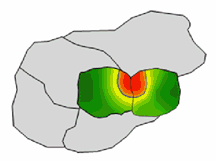 +StDev
80
0
30
40
50
60
70
10
20
Average
Spatial Statistics Operations (Data Mining Examples)
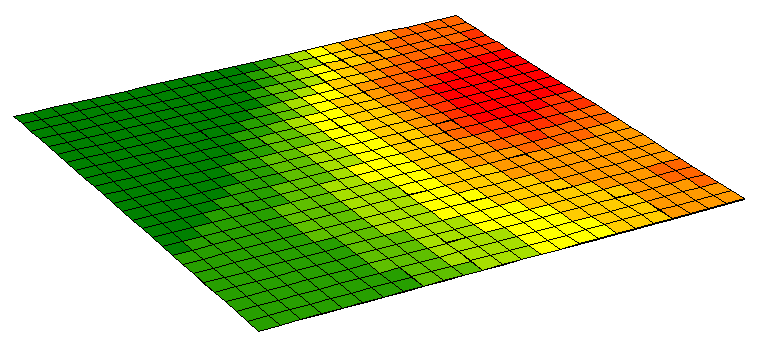 Map Clustering:
Elevation vs. Slope Scatterplot
Cluster 2
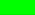 …relatively High,Steep
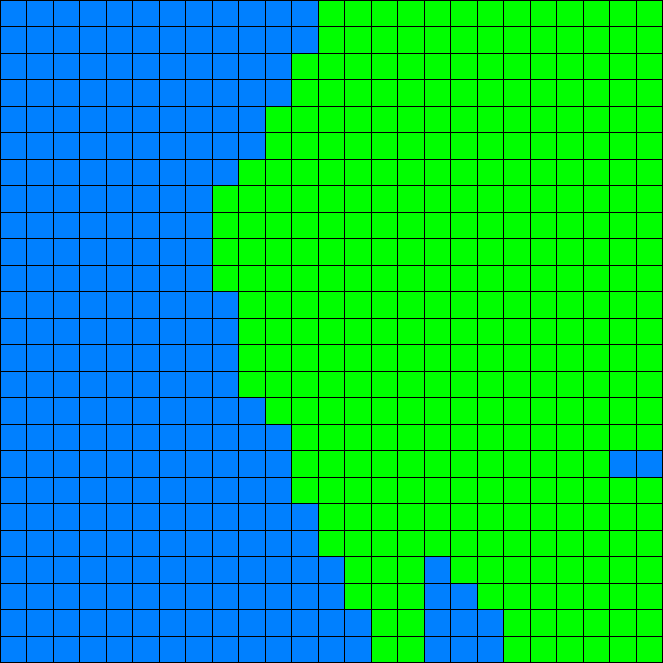 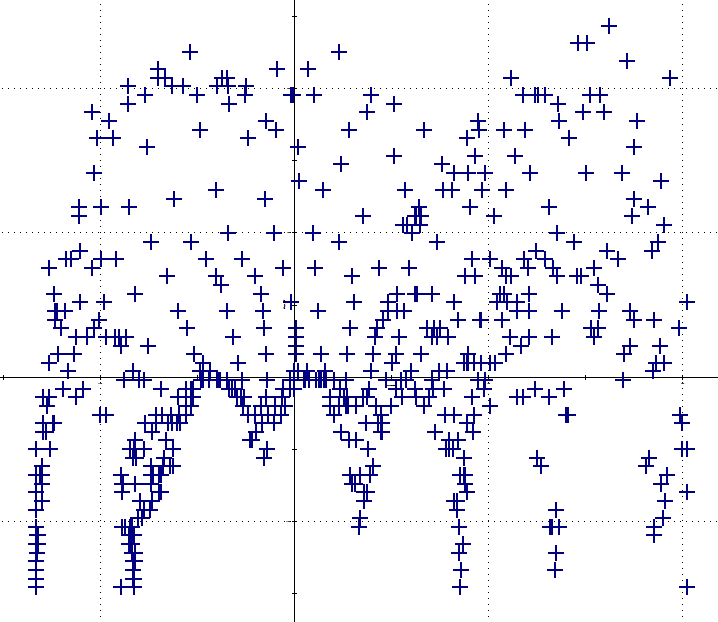 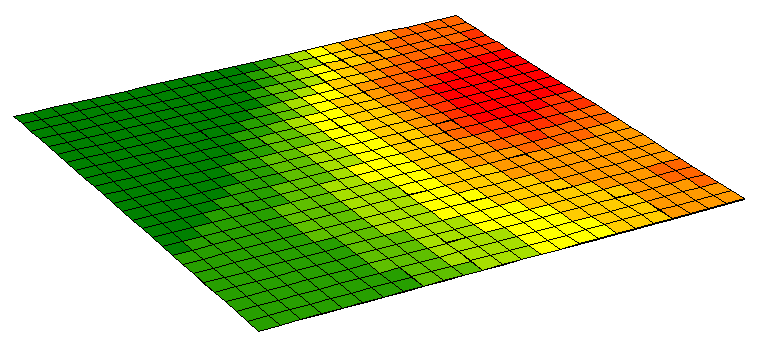 …data pairs are grouped into
similar  response patterns—

C1= Low, Low
C2= High, High
Cluster 1
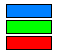 Cluster 2
Cluster 3
Elevation
(Feet)
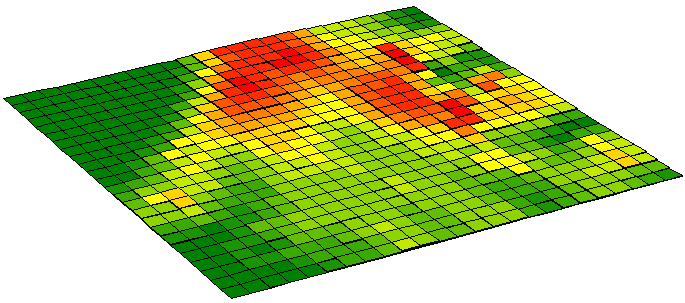 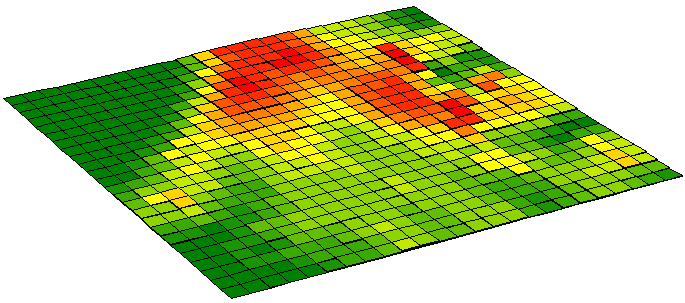 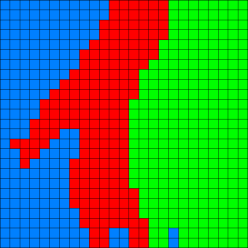 Slope 
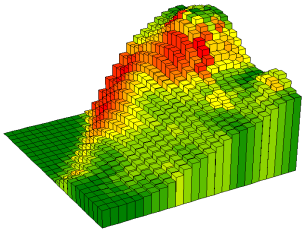 Cluster 1
Slope
(Percent)
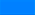 Two Clusters
Three Clusters
Elevation 
Data Space
Geographic Space
Spatially Aggregated Correlation:
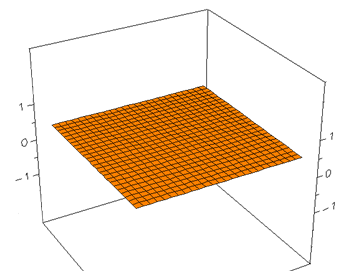 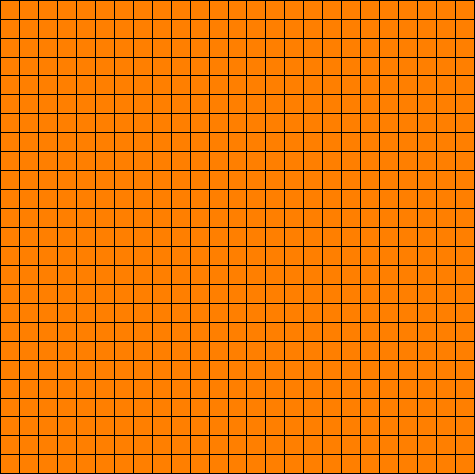 Map Correlation:
Scalar Value – one value represents the overall non-spatial relationship between the two map surfaces
Roving 
Window
Slope draped 
on Elevation
=1 large data table 
with 25rows x 25 columns
Entire Map
=  625 map values for map wide summary
r = .432 Aggregated
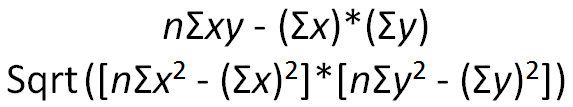 r =
Elevation
(Feet)
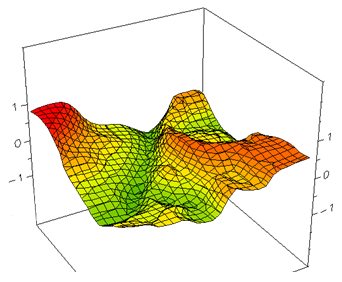 …where x = Elevation value and y = Slope value
and n = number of value pairs
= 625 small data tables within 5 cell reach per table
Slope
(Percent)
… 81map values for
localized summary
Localized Correlation:
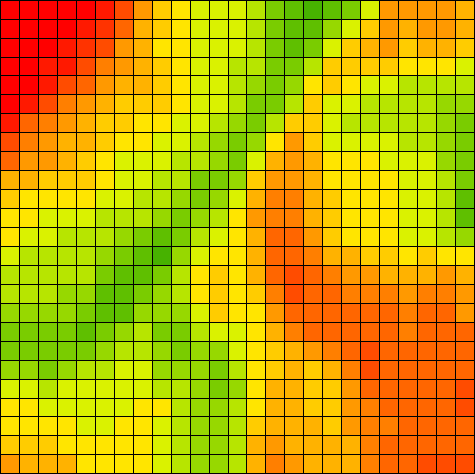 Map Variable – continuous quantitative surface represents the localized spatial relationship between the two map surfaces
r = .562 Localized
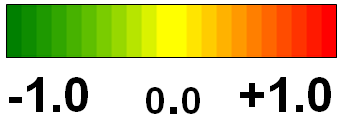 The Softer Side of GIS (The NR Experience)
Spatial  Reasoning, Dialog and Consensus Building
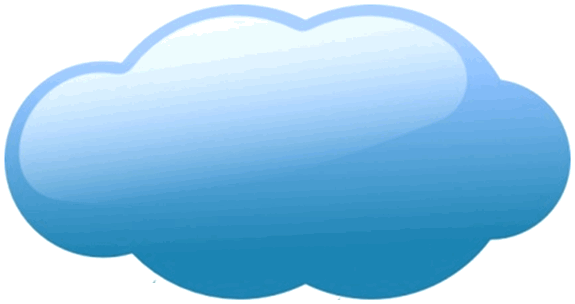 Future Directions:
“Publics”
“Regulators”
But Social Acceptability has become the critical third filter needed for successful decision-making.
Social Acceptability
 as 3rd filter/rail
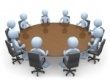 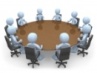 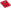 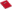 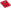 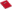 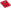 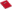 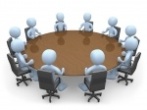 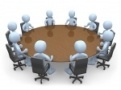 “Policy-makers”
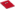 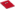 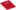 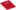 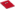 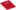 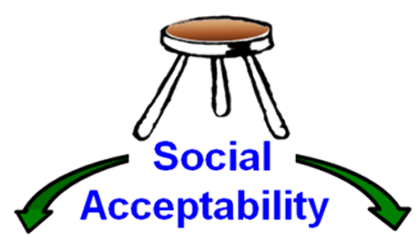 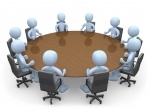 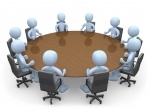 “Stakeholders”
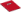 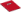 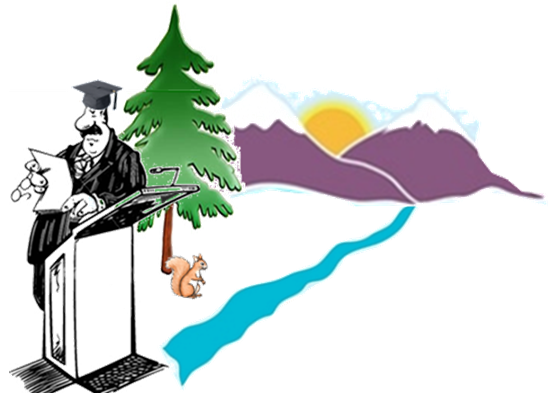 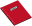 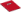 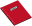 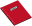 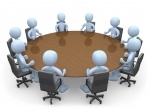 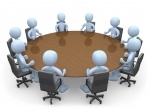 “Decision-makers”
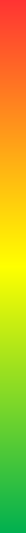 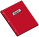 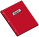 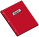 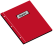 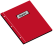 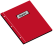 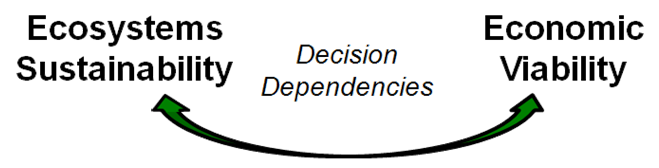 Banquet Table
Historically Ecosystem Sustainability and Economic Viability have dominated Natural Resources discussion, policy and management.
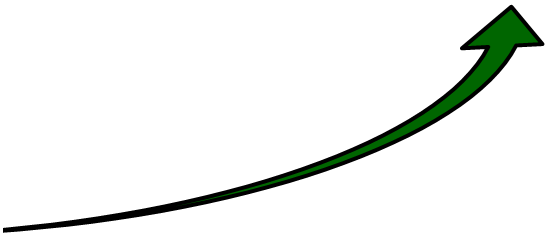 Podium
Inter-disciplinary Science
Team Table
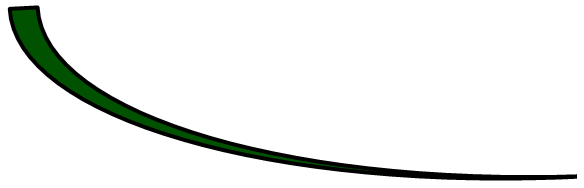 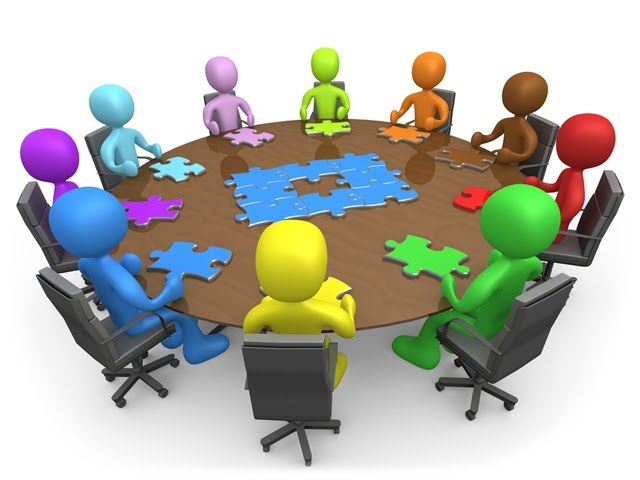 “-ists”
“-ologists”
1970s
Increasing Social Science & Diverse Involvement
2010s
So What’s the Point?
1) Current GIS education in NR for the most part insists that non-GIS students/professionals interested in understanding map analysis and modeling must be tracked into general GIS offerings that are primarily designed for GIS specialists, and that the material presented primarily focus on commercial GIS software mechanics that GIS-specialists need to know for the workplace.
2) However, solutions to complex spatial problems need to engage “domain expertise” in GIS– 
outreach to other disciplines to establish spatial reasoning skills needed for effective solutions that integrate a multitude of disciplinary and general public perspectives.
3) Grid-based map analysis and modeling involving Spatial Analysis and Spatial Statistics is in large part, simply extensions of traditional mathematics and 
statistics concepts and procedures.
Handout 

www.innovativegis.com/basis/Papers/Other/Esri_Forestry2012/
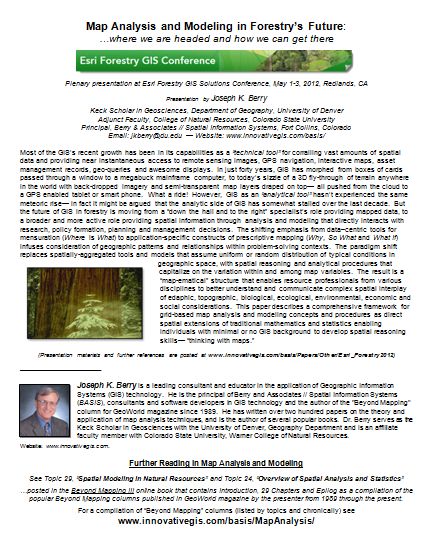 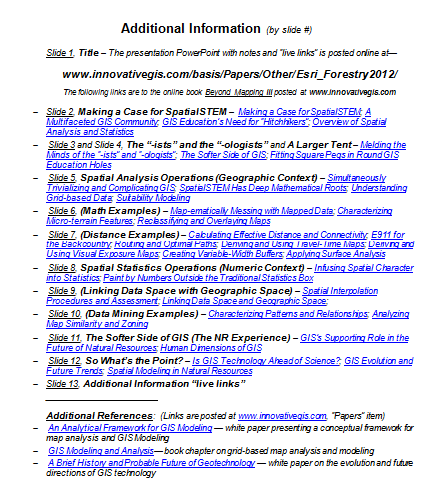 4) Two paradigm shifts are needed— recognition by the GIS community that quantitative analysis of maps is a reality, and…

…recognition by the STEM community that spatial relationships exist and are quantifiable.
[Speaker Notes: Company branding slide]